Dibujo Técnico
Ing. Karla Judith Rodríguez Arredondo
Instrumentos
REGLA   “T”
LAPICES
ESCUADRAS
CURVIGRAFO
ESTILOGRAFO
ESCALIMETRO
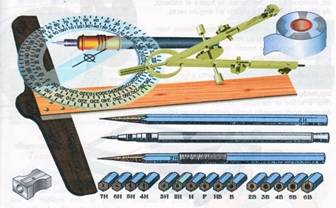 y… esa cosa, de los picos…
NO… este no… el de metal…
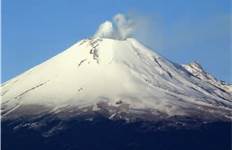 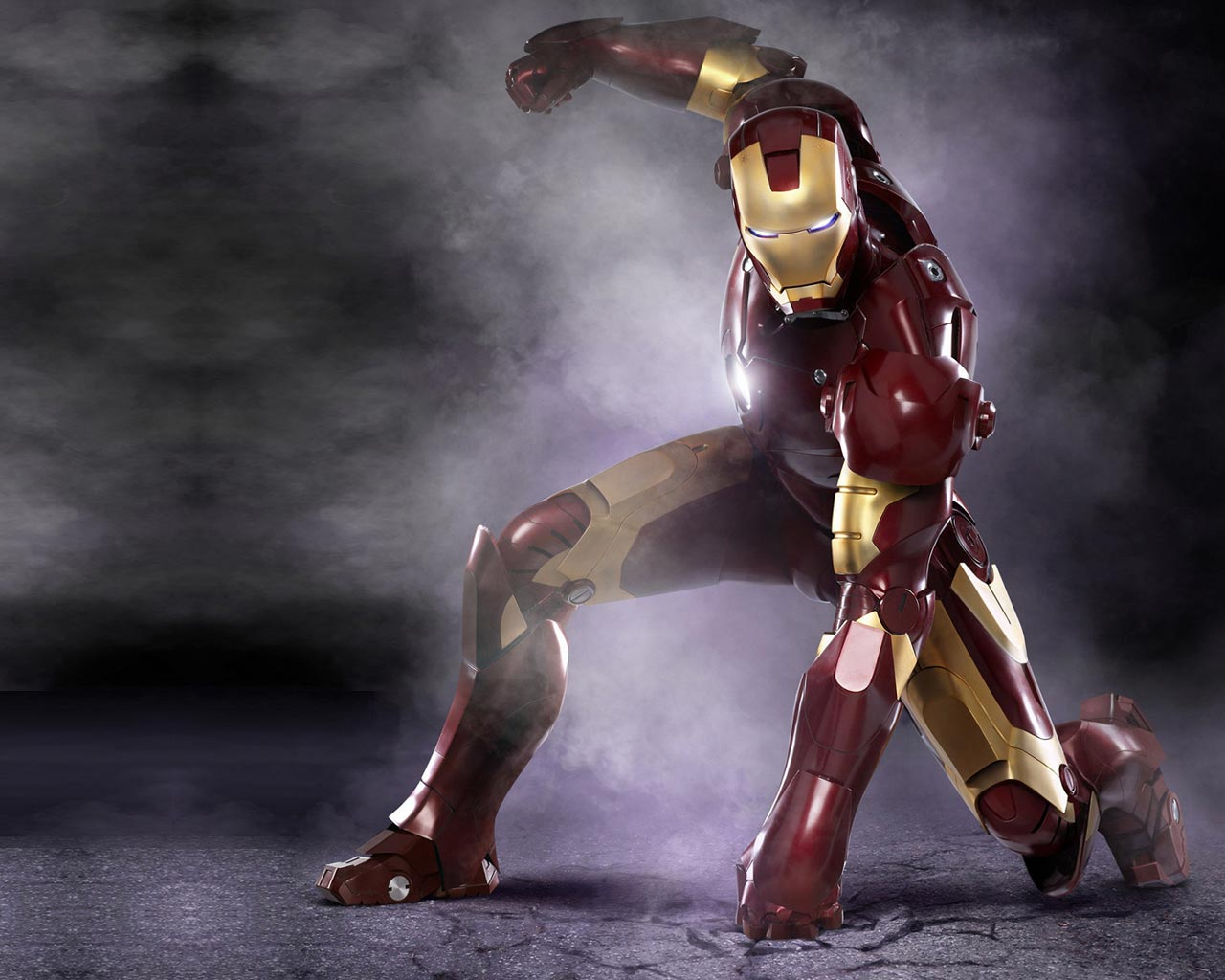 No… el que gira…
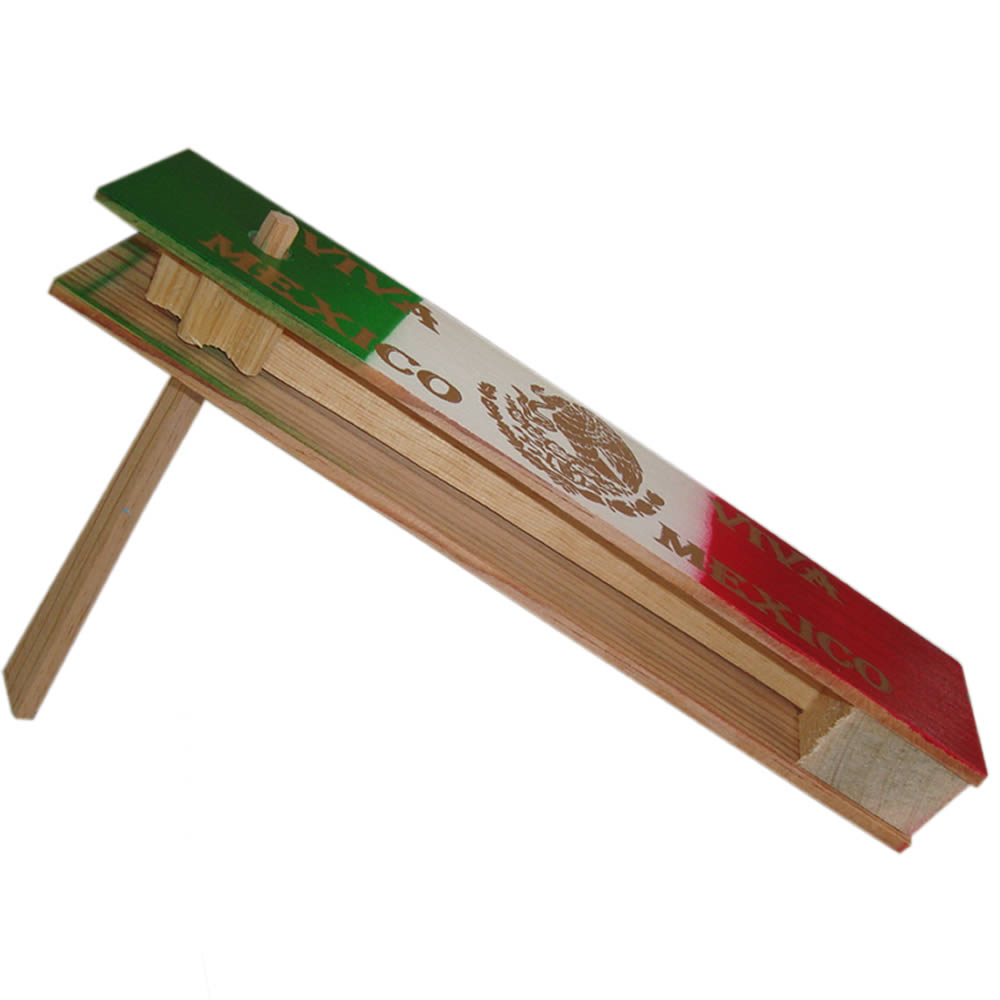 Tampoco, el que da vueltas con la mano
NO¡¡¡¡
El que sirve para hacer circulos..
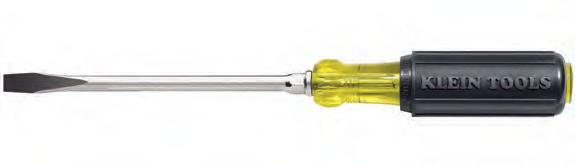 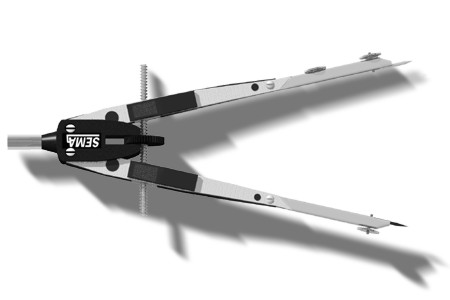 C  O  M  P  A  S
Seguro nos ha pasado esto alguna vez, el típico momento donde quisieras que la otra persona viera dentro de tu cabeza.
Es por esto que en muchos ámbitos de la vida diaria se utilizan representaciones graficas como formas de expresión.
Cuando se hace la pregunta, ¿Qué se expresa? S encuentra el verdadero valor del dibujo técnico.
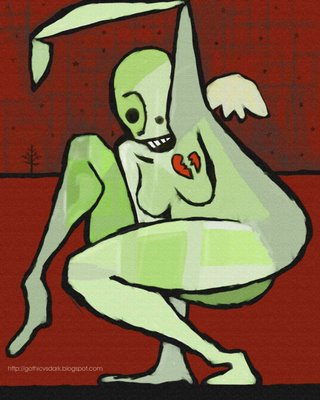 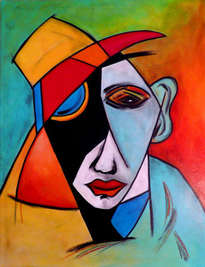 A diferencia del dibujo artístico cuyo objetivo es expresar ideas, el dibujo técnico expresa…
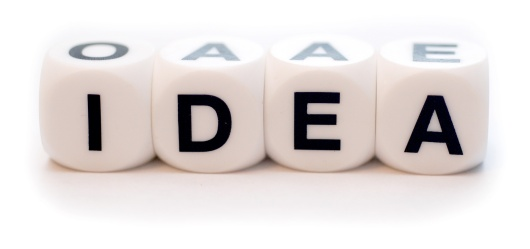 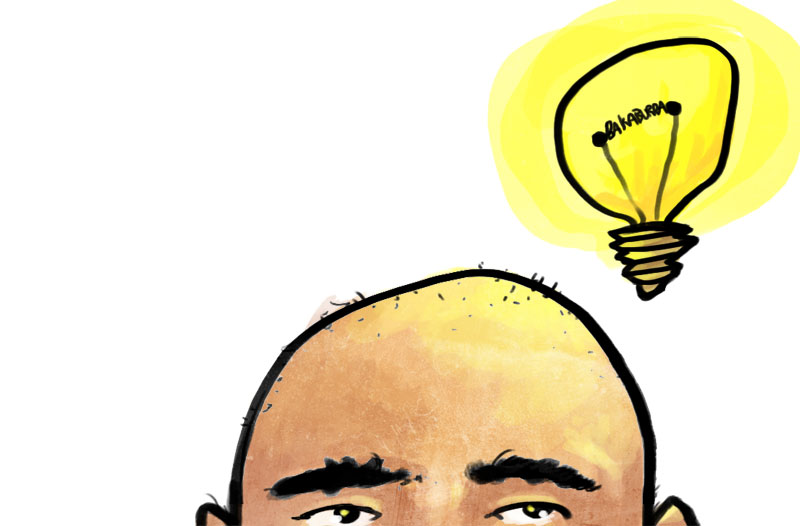 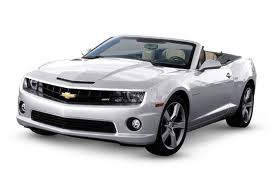 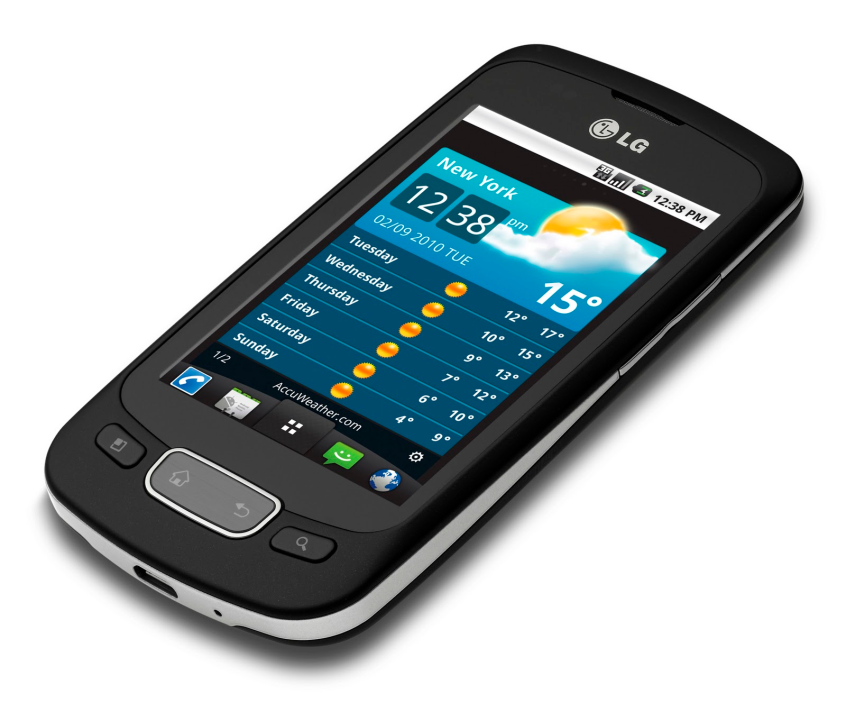 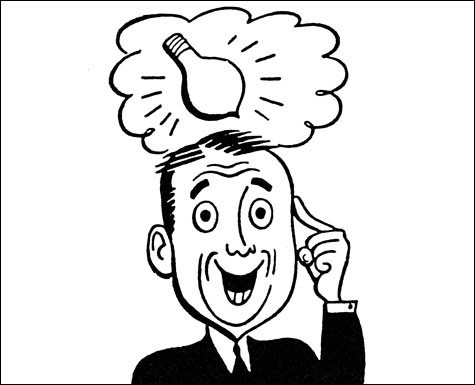 EL mundo esta rodeado de ideas, pero estas ideas en algún momento vivieron en la mente de su inventor
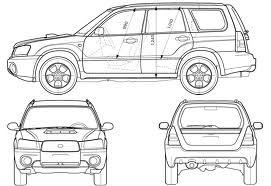 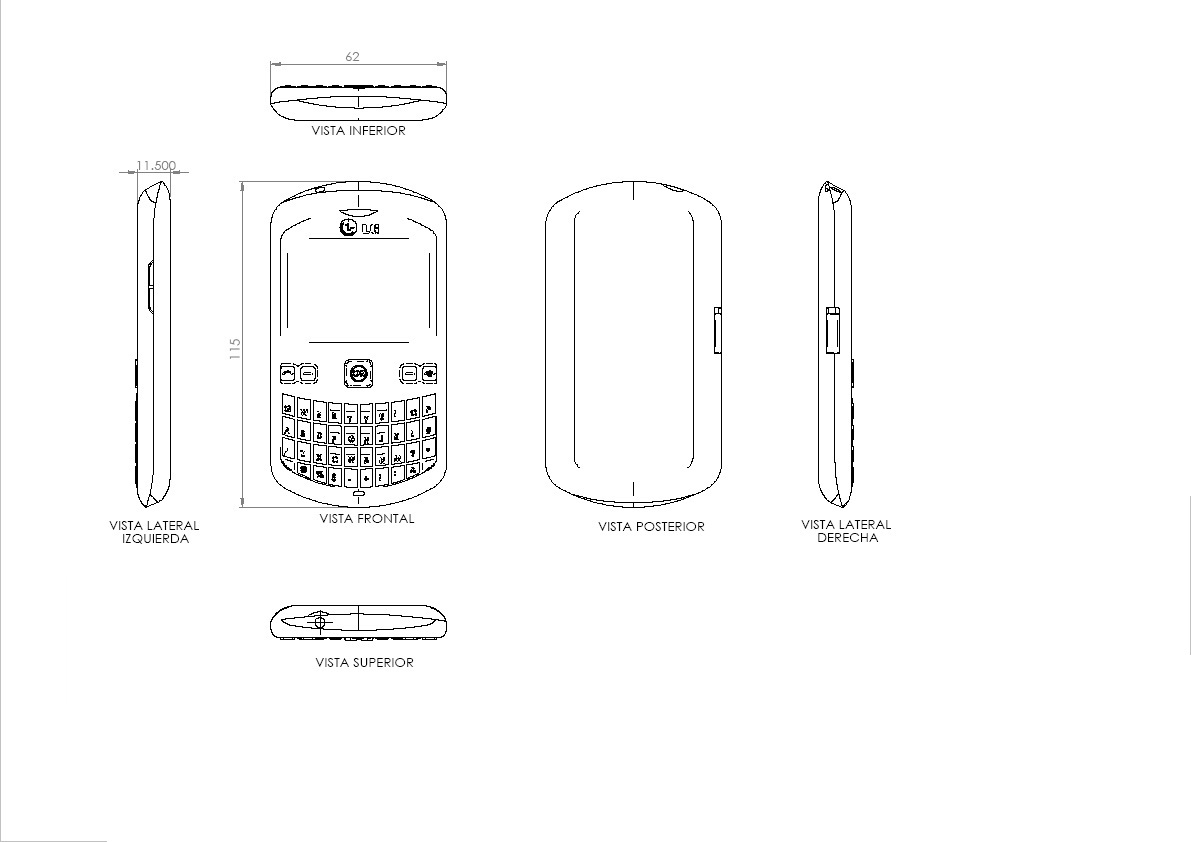 Que tuvo la necesidad de expresar sus ideas con dibujos exactos
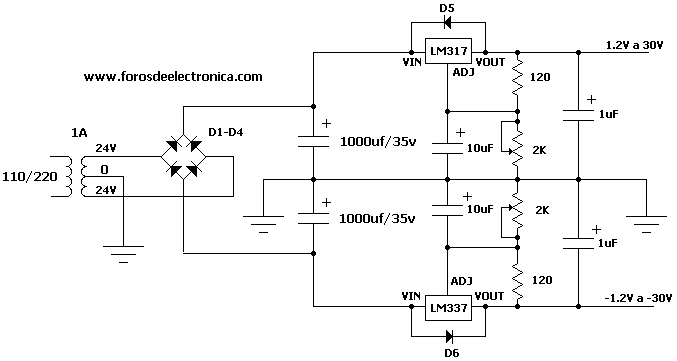 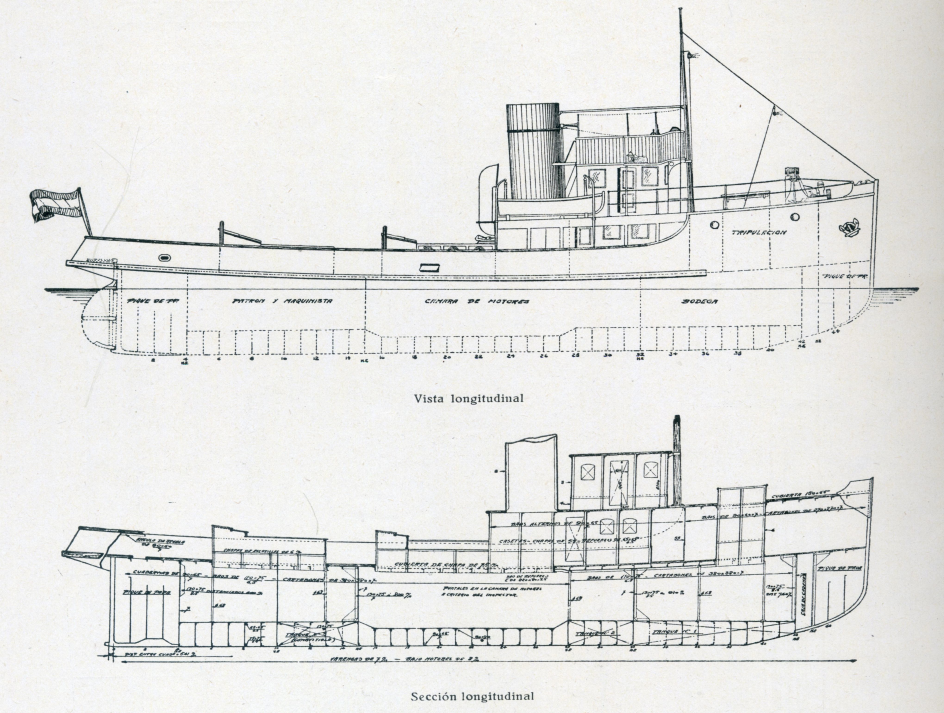 El dibujo técnico maneja un lenguaje conformado por líneas,  que cumplen un objetivo especifico,  según sea su tipo. 

Es por esto que el curso comienza con este tema, derivando otros, tales como…
LINEAS
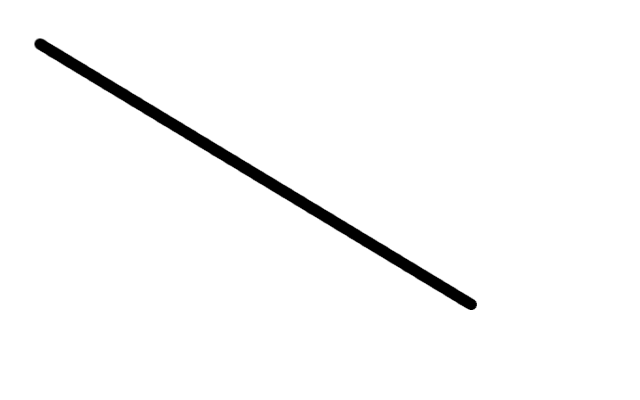 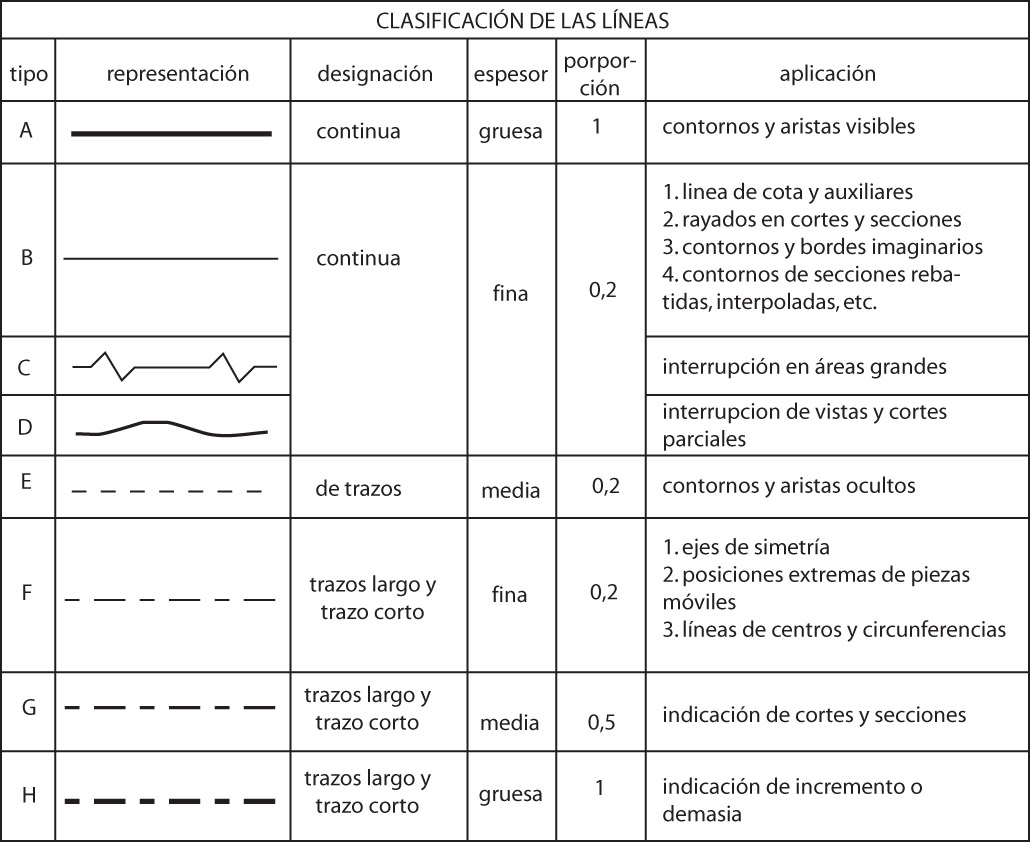 CONSTRUCCION DE FUGURAS GEOMETRICAS
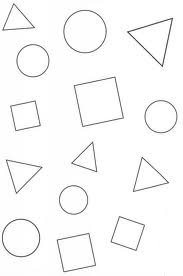 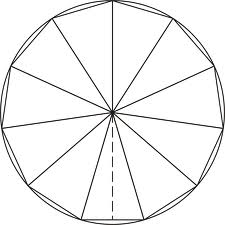 ROTULADO
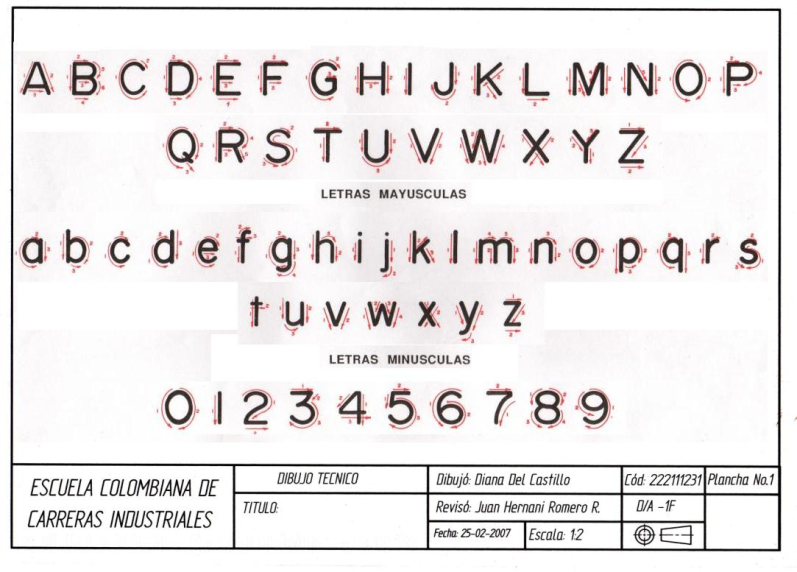 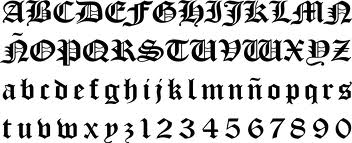 ACOTACIONES
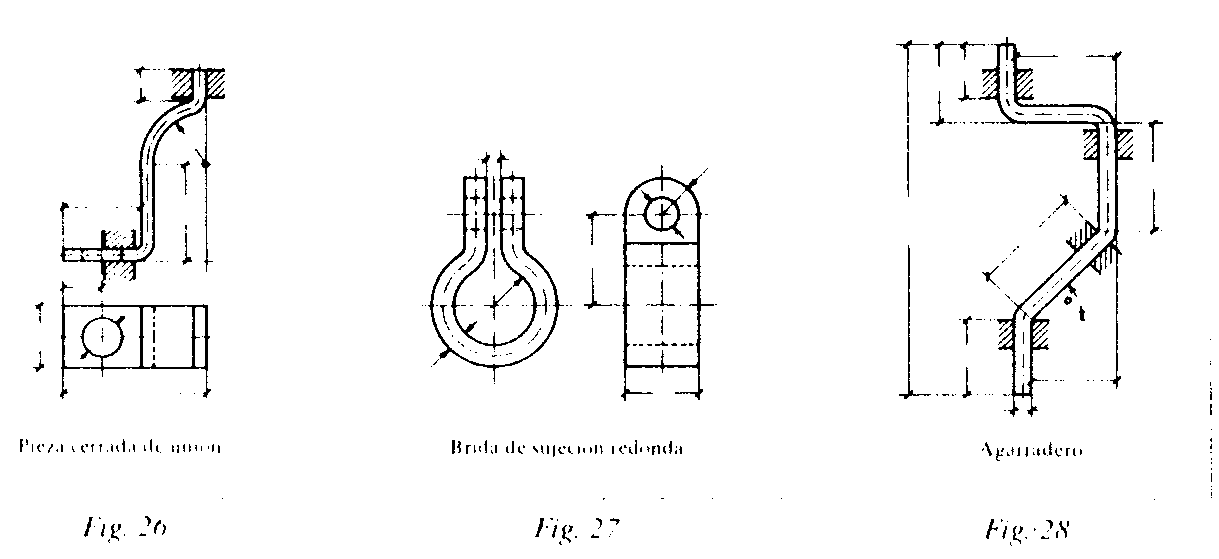 ESCALAS
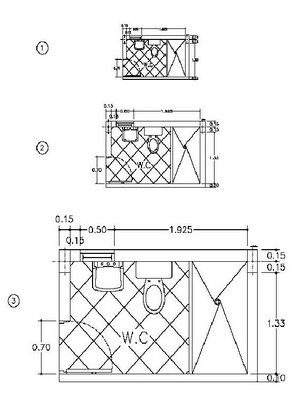 SIMETRIA
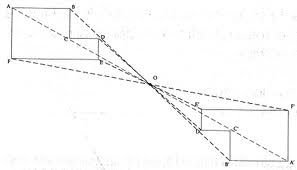 PROYECCIONES
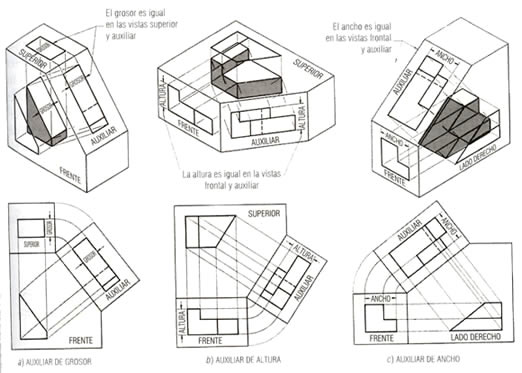 DIBUJANTE    TECNICO
Un aspirante a este taller debe tener cualidades como:

Paciencia

Responsabilidad

Interés por la materia
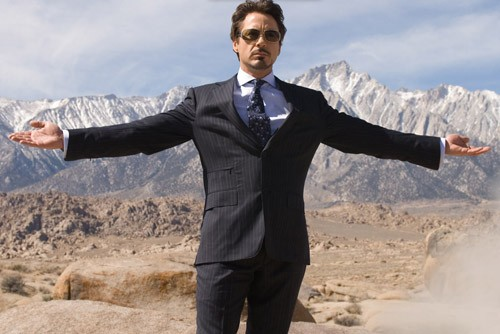 El taller de dibujo técnico exige excelencia y los aspirantes a éste deben estar dispuestos a trabajar, una tarea puede tomar hasta 4 horas y todos los trabajos deben entregarse en tiempo, con limpieza y sin errores
DIBUJO TECNICO